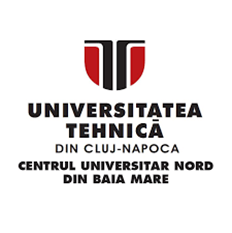 Corruption in Romanian Healthcare: Patient Perceptions and the Impact on Medical Service Quality
Authors: 
Meheș Giorgiana-Valentina
Man Alexandra Maria
Affiliation: Economic sciences
Dr. Ec: Safta (Pleșa) Ioana-Lavinia
Cuprins
Introducere
Studiu de caz
1.1. Incidența plăților informale – distribuție regională și factori determinanți
1.2. Corelația dintre satisfacția pacienților și corupție
1.3. Evoluția corupției (2016-2024)
1.4. Evoluția intensității fenomenului de plăți informale (2016-2024)
Bibliografie
Page 2
Introducere
Page 3
1. Studiu de caz
Page 4
1.1. Incidența plăților informale – distribuție regională și factori determinanți
Fig. 1. Rata plăților informale
Sursă: prelucrare proprie în GIS
Page 5
1.2. Corelația dintre satisfacția pacienților și corupție
Page 6
1.3. Evoluția corupției (2016-2024)
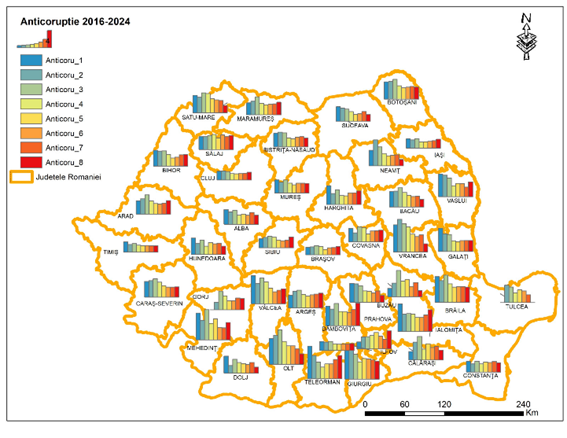 Fig. 3. Evoluția corupției pentru perioada 2016-2024
Sursă: prelucrare proprie în GIS
Page 7
1.4. Evoluția intensității fenomenului de plăți informale (2016-2024)
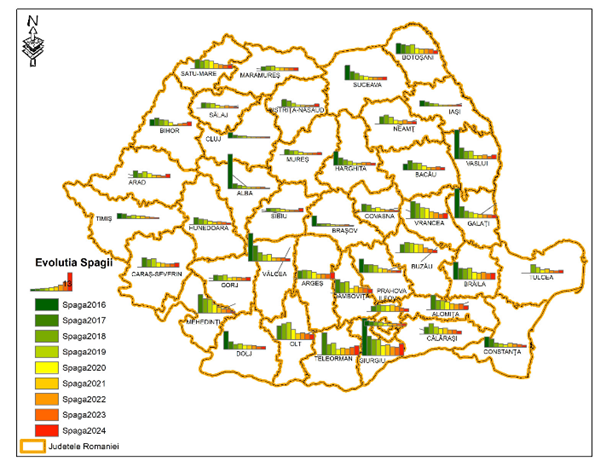 Fig. 4. Evoluția plăților informale pentru perioada 2016-2024
Sursă: prelucrare proprie în GIS
Variabilitatea înălțimilor barelor între județe și ani sugerează că fenomenul plăților informale în sistemul sanitar românesc nu urmează un tipar uniform la nivel național. Anumite județe au reușit să reducă progresiv corupția de-a lungul anilor, manifestând bare în scădere, în timp ce altele au cunoscut fluctuații sau chiar creșteri. Această situație reflectă diferențele în eficacitatea măsurilor anticorupție locale, în calitatea managementului spitalicesc și în cultura instituțională specifică fiecărei zone.
Page 8
Concluzii și recomandări
În perioada analizată, au fost implementate mai multe inițiative pentru combaterea corupției, însă impactul acestora a fost moderat.

Măsurile principale și efectele lor:
•Creșterea salariilor medicilor (2018, 2022) – a avut un efect de reducere parțială, dar nu a eliminat practica mitei, în special în spitalele județene.
•Rotirea personalului medical în secțiile cu risc – s-a dovedit ineficientă în prevenirea solicitării „atențiilor”, deoarece structurile informale de corupție s-au adaptat rapid [6].
•Campanii de conștientizare („Spitalul nu ia plăți informale!”) – impact minim, din cauza lipsei de încredere a pacienților în mecanismele de raportare.
•Platformele online pentru raportarea corupției – utilizate liplăți informalet, din cauza temerii pacienților privind eventuale represalii.

Eficiența măsurilor anti-corupție a fost percepută astfel:
•Ridicată: 18% dintre pacienți au considerat că reformele au produs schimbări vizibile.
•Moderată: 37% au observat îmbunătățiri parțiale, dar corupția încă persistă.
•Scăzută: 45% au declarat că problema mitei rămâne la fel de gravă ca înainte de implementarea reformelor.
Bibliografie
Dulău, I. et al. Descentralizarea și impactul asupra satisfacției pacienților în spitalele publice din România. Journal of Health Policy, 2022.

 Petre, C. et al. Factorii determinanți ai corupției în sistemul medical românesc: o perspectivă asupra nemulțumirii pacienților. Medical Economics Journal, 2023.

 Cosma, R. et al. Diferențe regionale în practicile de corupție din sistemul sanitar: accesul pacienților și impactul asupra calității serviciilor medicale. Public Health Reports, 2020.

Ionescu, M. et al. Comunicarea medic-pacient și influența sa asupra percepției plăților informale. Romanian Journal of Medical Ethics, 2021.

Dumitrescu, V. et al. Încrederea pacienților în sistemul medical și efectele asupra practicii corupției. Health and Ethics Review, 2019.

Marin, A. et al. Impactul majorării salariilor personalului medical asupra incidenței corupției în spitale. Economic and Social Studies, 2023.

 Gheorghiu, L. et al. Raportarea corupției în sănătate: eficiența platformelor online și limitele procesului de reclamație. Romanian Medical Review, 2021.

Andrei, C. et al. Rotirea personalului medical: o strategie eficientă împotriva corupției în spitale?. Policy and Governance in Healthcare, 2024.

Szabo, K. et al. Transparența și digitalizarea serviciilor medicale în Europa: lecții pentru sistemul sanitar românesc. European Public Health Journal, 2023.

Andrei, C. et al. Intervenții educaționale pentru reducerea corupției în sănătate: rolul conștientizării drepturilor pacienților. Romanian Journal of Public Health, 2024.
Page 10
Vă mulțumim pentru atenția acordată!!!
Page 11